শুভেচ্ছা
পরিচিতি
শেখ কামাল হোসেন
সহকারী অধ্যাপক (বাংলা)
ভারপ্রাপ্ত অধ্যক্ষ
চুন্নাপাড়া মুনিরুল ইসলাম ফাযিল মাদরাসা
অনোয়ারা, চট্টগ্রাম।
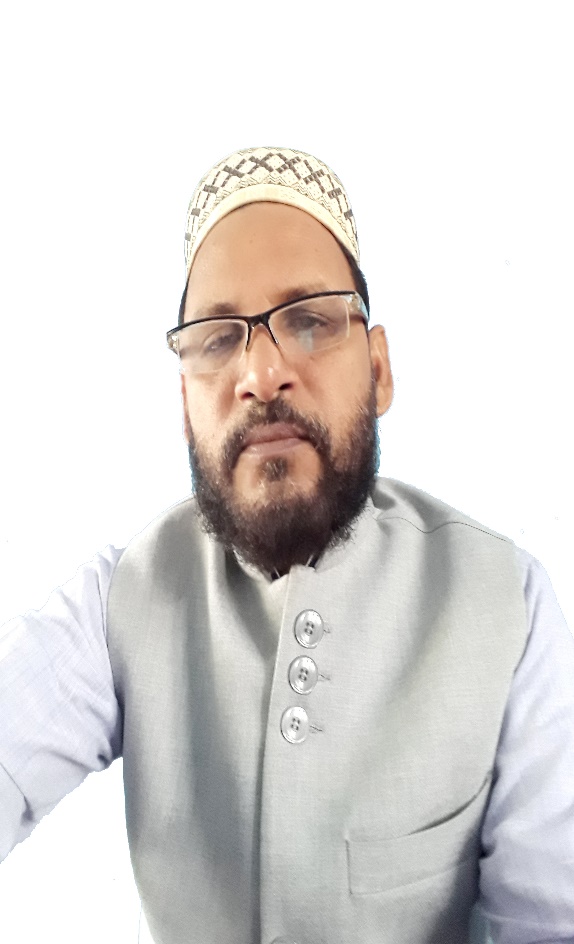 শিখনফল
এই পাঠ শেষে শিক্ষার্থীরা-
১.ব্যাকরণিক শব্দের সংজ্ঞা শিখতে পারবে;
২. ব্যাকরণিক শব্দশ্রেণির প্রকার জানতে পারবে;
৩. ব্যাকরণিক শব্দশ্রেণি সম্পর্কিত প্রশ্নোত্তর তৈরি করতে পারবে।
ব্যাকরণিক শব্দঃ
ব্যাকরণগত অবস্থানের ভিত্তিতে বাংলা ভাষার শব্দসমূহকে যে কয়েকটি ভাগে বিভক্ত করা হয়েছে তাদের ব্যাকরণিক শব্দ বলে।
ব্যাকরণিক শব্দের শ্রেণি বিভাগঃ
ব্যাকরণিক শব্দ মোট আট প্রকার।
 যথা-#  সর্বনাম
       #  বিশেষণ
       #  ক্রিয়া
        #  ক্রিয়াবিশেষণ
ব্যাকরণিক শব্দের শ্রেণি বিভাগঃ
#  যোজক
          #  অনুসর্গ 
          #  আবেগশব্দ
বিশেষ্য
যে শব্দশ্রেণি দ্বারা কোন ব্যক্তি, জাতি, সমষ্টি, বস্তু, স্থান, কাল,   
     ভাব, কর্ম বা গুণের নাম বোঝায় তাকে বিশেষ্য বলে।
               ব্যক্তি----   নজরুল, ফজলু,জসীম।
               জাতি---- মানুষ, মাছ, পাখি।
               সমষ্টি----শ্রেণি, দল,ঝাঁক।         
               স্থান------ ঢাকা, খুলনা, চট্টগ্রাম।
ভাব   ----    আসা, যাওয়া, দেখা।
    বস্তু    ---      বই, খাতা, ঘড়ি।
    কাল   ----    গ্রীষ্ম, বর্ষা, শরৎ।
    কর্ম/গুণ------ তিক্ততা, মধুর, সাহস
সর্বনাম
বিশেষ্যের পরিবর্তে যে শব্দ ব্যবহৃত হয় তাকে সর্বনাম বলে।
যেমন-     রহমান ভালো ছেলে।
            সে  নিয়মিত পড়াশুনা করে।
বিশেষণঃ
যে শব্দশ্রেণি দ্বারা বিশেষ্য, সর্বনাম ও ক্রিয়ার দোষ, গুণ, অবস্থা, সংখ্যা, পরিমাণ ইত্যাদি প্রকাশ পায় তাকে বিশেষণ বলে।
যেমন-     লাল গোলাপ,
             রেশমি কাপড়, 
            অভিজ্ঞ শিক্ষক।
ক্রিয়া
যে শব্দশ্রেণি দ্বারা কোন কিছু করা, থাকা, হওয়া, ঘটা ইত্যাদি বোঝায় তাকে ক্রিয়া বলে।

যেমন-     রানা বই পড়ে ।
              রিনা গান গায় ।
ক্রিয়া বিশেষণ
যে শব্দ বাক্যের ক্রিয়াকে বিশেষিত করে তাকে ক্রিয়া বিশেষণ বলে।

যেমন-     রানা আস্তে  পড়ে।
             রিনা চমৎকার  গান গায় ।
যোজক
যে শব্দ একটি বাক্যাংশের সাথে অন্য একটি বাক্য
                          কিংবা 
বাক্যস্থিত একটি শব্দের সাথে অন্য একটি শব্দের সংযোজন,   বিয়োজন বা সংকোচন ঘটায় তাকে যোজক বলে।
         যেমন-   রানা অথবা  রিনা এ কাজ করেছে।
                    রানা পড়ে আর রিনা গান করে।
অনুসর্গ
যে শব্দ কখনো স্বাধীন পদরূপে আবার কখনো শব্দ বিভক্তির ন্যায় বাক্যে ব্যবহৃত হয়ে বাক্যের অর্থ প্রকাশে সাহায্য করে তাকে অনুসর্গ বলে।
          যেমন-      ওকে দিয়ে এ কাজ হবে না।
                        দংশনক্ষত শ্যেন বিহঙ্গ যুঝে ভুজঙ্গ সনে।
আবেগ শব্দ-
যে শব্দ মনের বিশেষ আবেগ বা ভাব      প্রকাশে সাহায্য করে তাকে আবেগ শব্দ  বলে।
    যেমন-     উঃ কী যন্ত্রণা ! 
                 বাহ! রিনা চমৎকার গেয়েছে।
আসন্ন পরীক্ষার জন্য প্রশ্ন
(বাড়ির কাজ)
ব্যাকরণিক শব্দশ্রেণি বলতে কী বোঝ? ব্যাকরণিক শব্দশ্রেণি
 কত প্রকার ও কী কী? উদাহরণসহ লেখ।
করোনা কালীন বিশেষ সতর্কতা
১। সরকার ঘোষিত স্বাস্থ্য বিধিনিষেধ মেনে চলবে;
          ২। অপ্রয়োজনে বাড়ির বাইরে যাবে না;
          ৩। জরুরী প্রয়োজনে মাস্ক ব্যবহার করে বাইরে যাবে;
           ৪।  সর্বক্ষেত্রে সামাজিক দূরত্ব বজায় রাখবে;
           ৫। সাবান ও পানি দিয়ে হাত ধুবে (কমপক্ষে ২০ সেকেন্ড)
           ৬। নিয়মিত পাঠ্যবই পড়বে পরীক্ষার জন্য প্রস্তত থাকবে।
           ৭।  সবার সাথে মানবিক আচরন করবে।
ধন্যবাদ